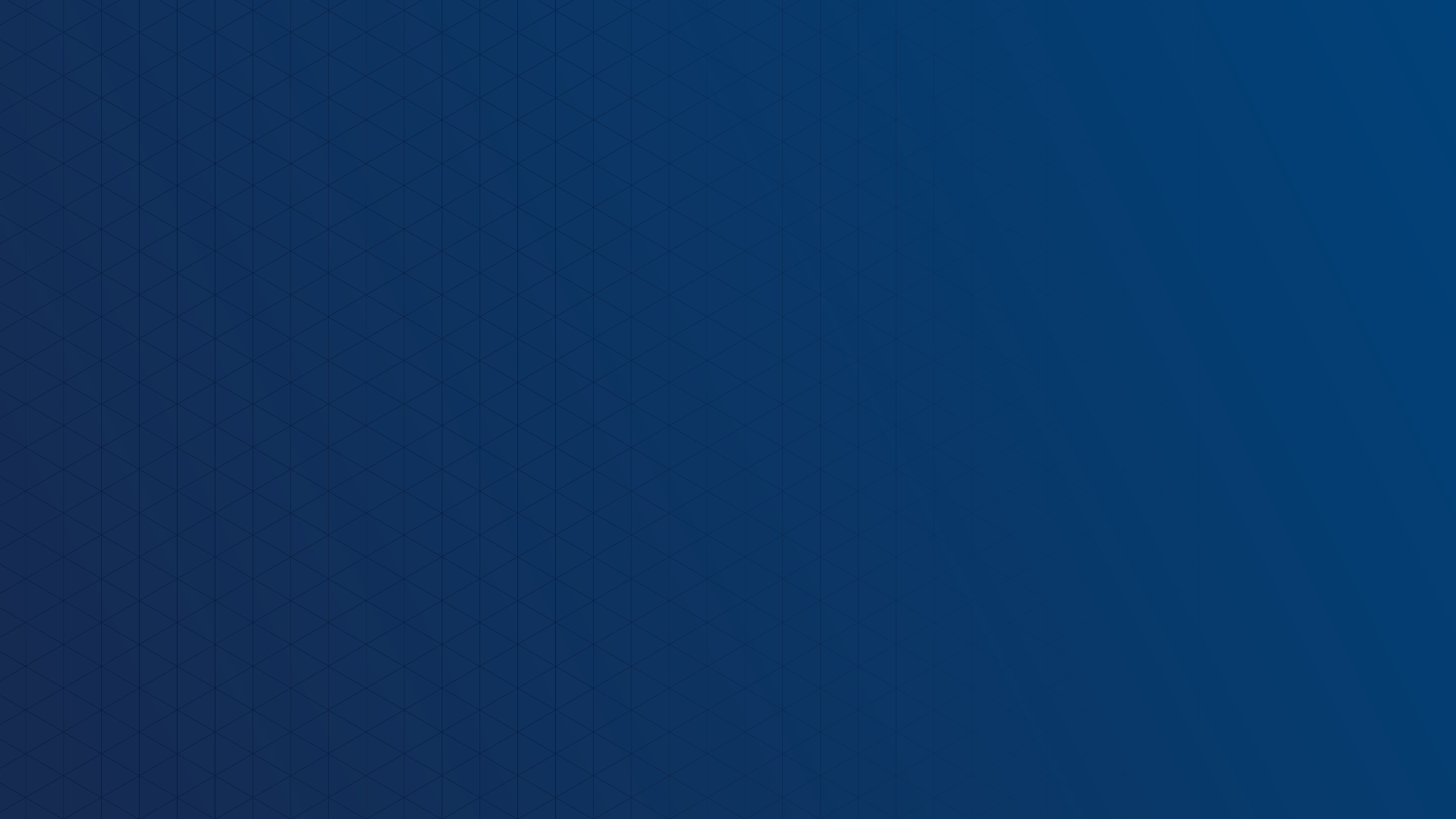 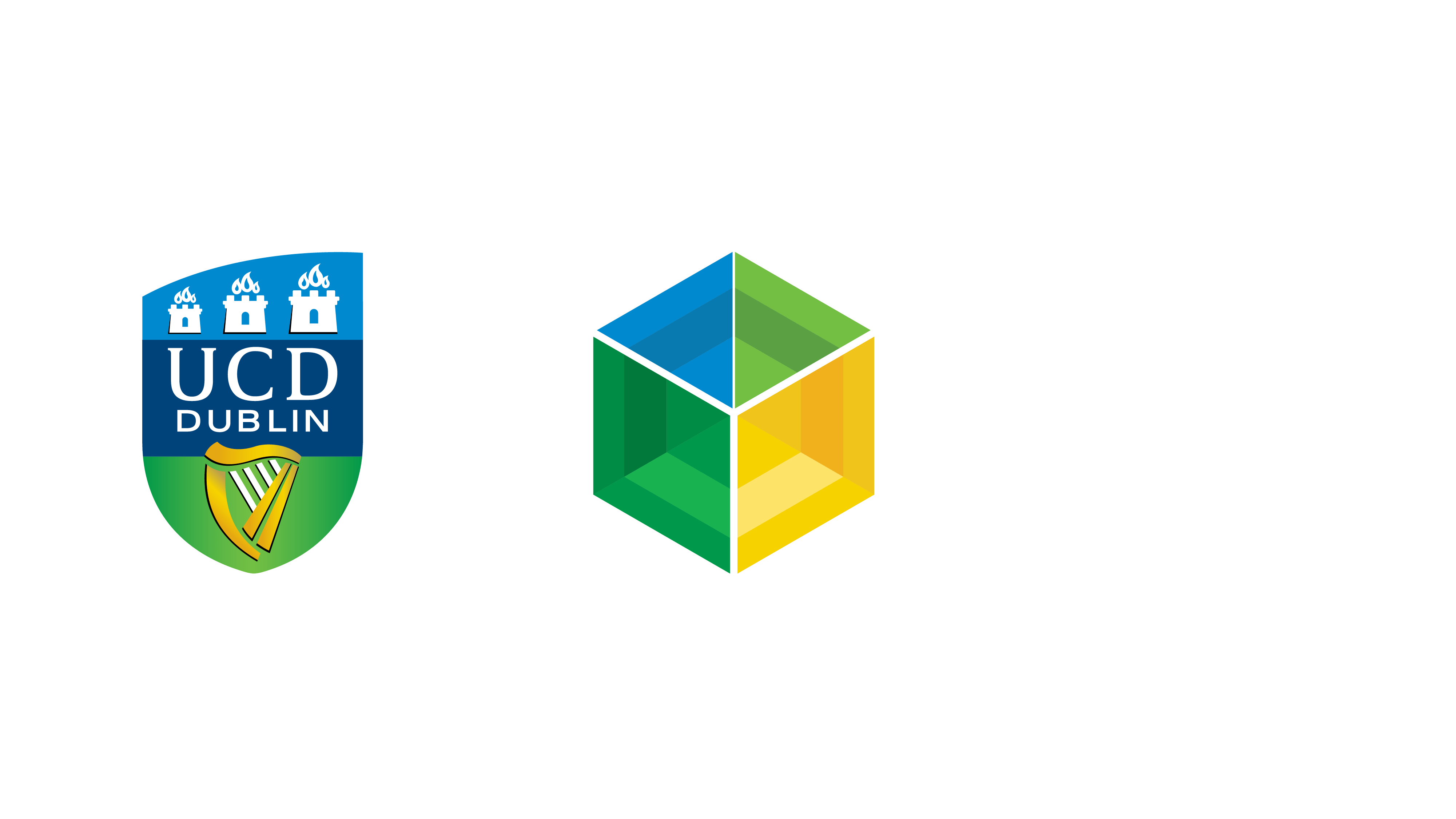 1
UCD Strategy 2020-2024
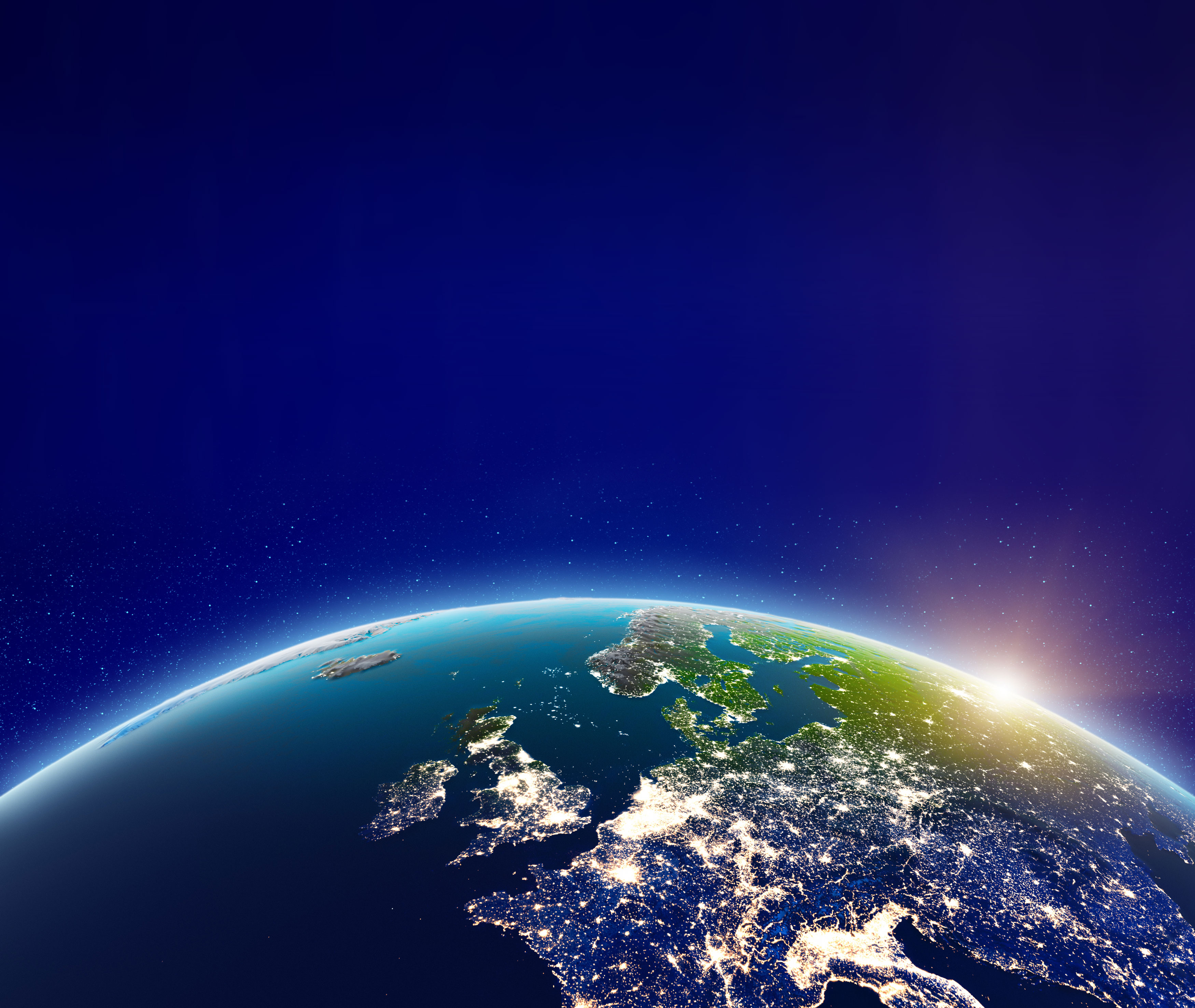 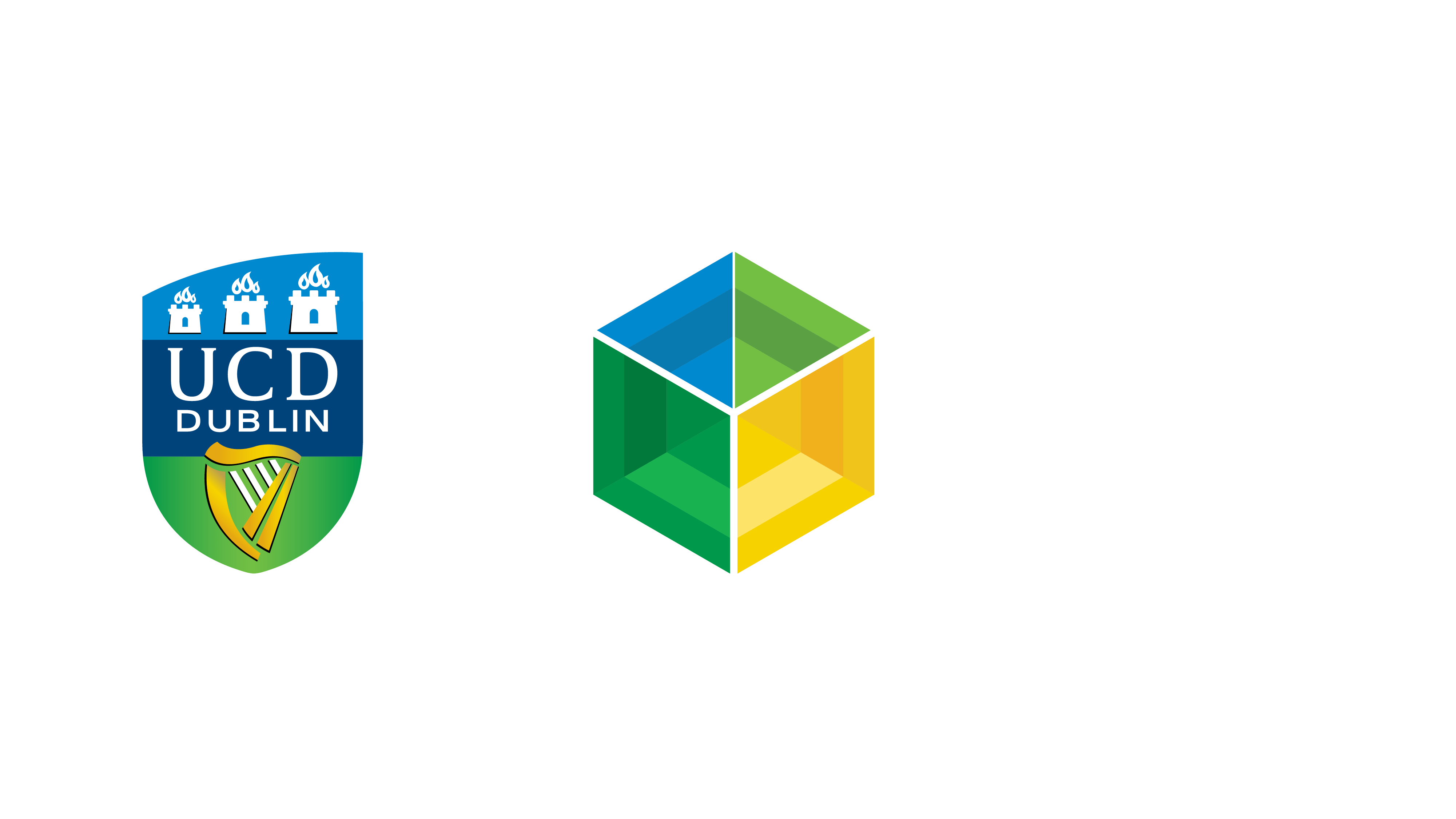 2
UCD Strategy 2020-2024
4
5
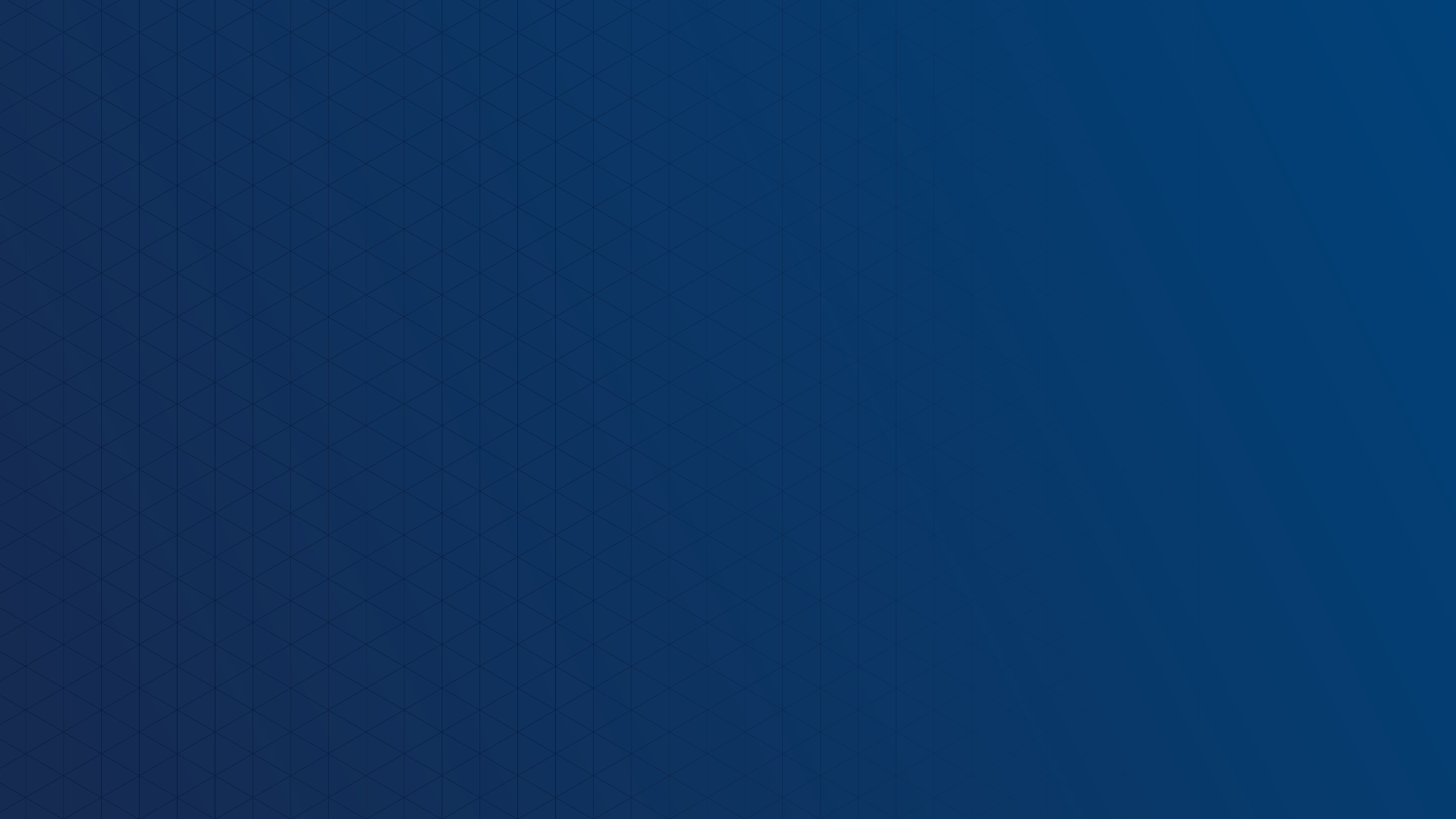 Thank You
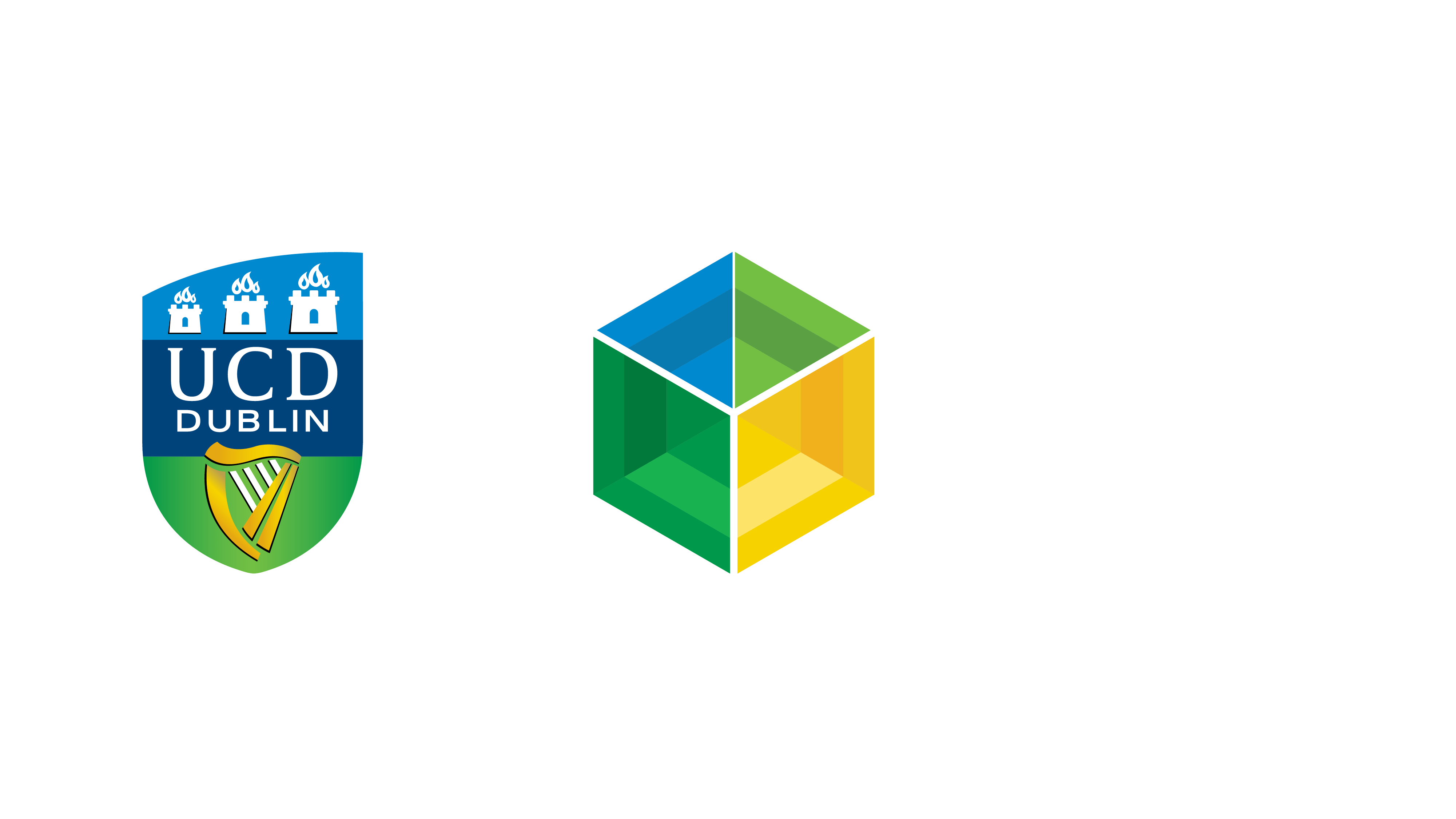 7
UCD Strategy 2020-2024